Laborbasierte SurveillanceSARS-CoV-2 in ARS
21.07.2020
Anzahl der positiven und negativen Testungen pro Tag - bundesweit
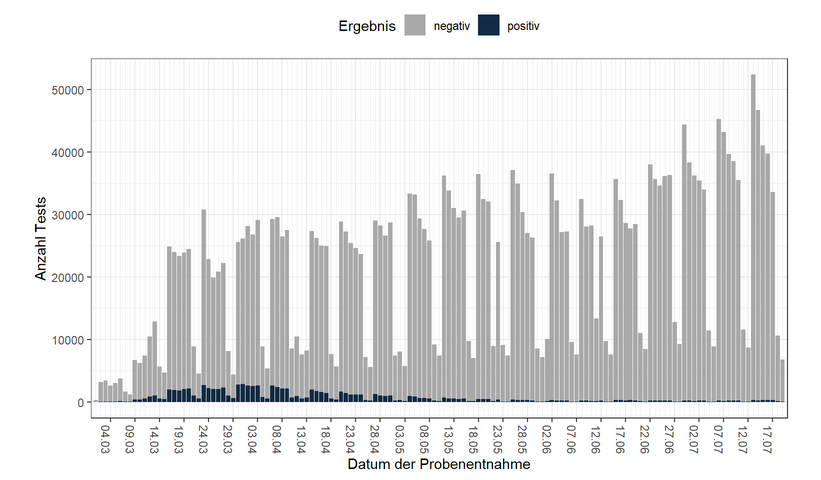 2
Anzahl der positiven und negativen Testungen pro Woche - bundesweit
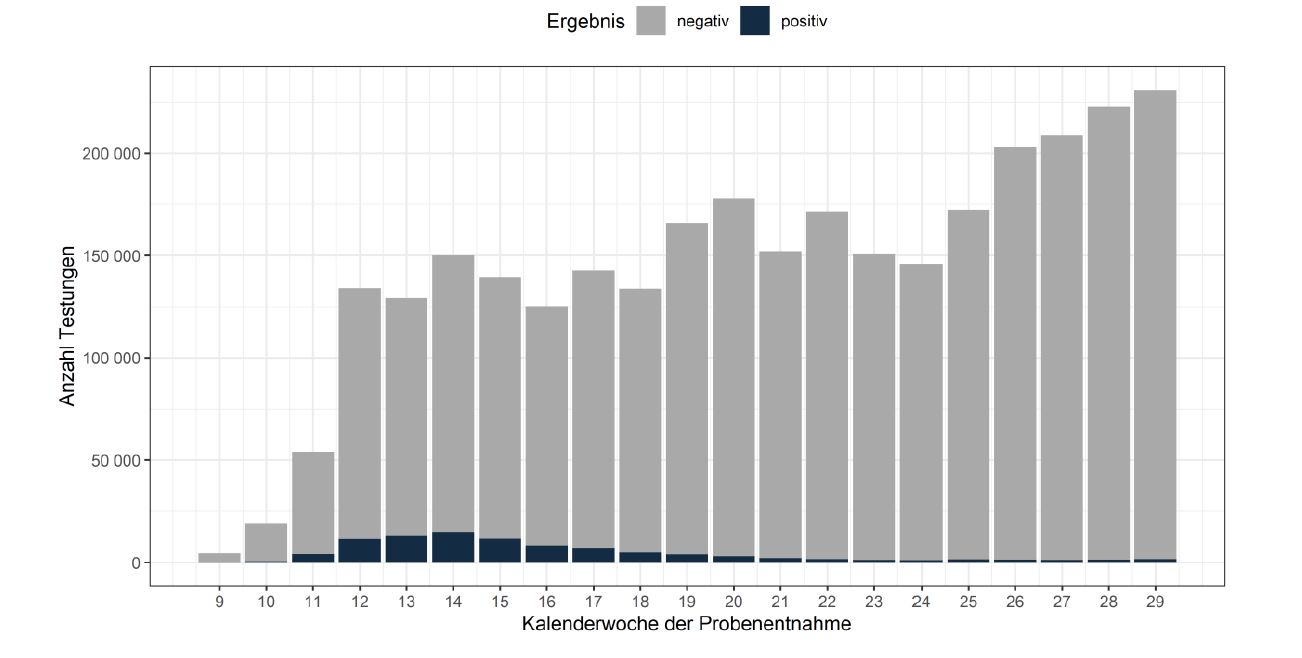 3
Anteil der positiven Testungen an allen Testungen über die Zeit pro Tag
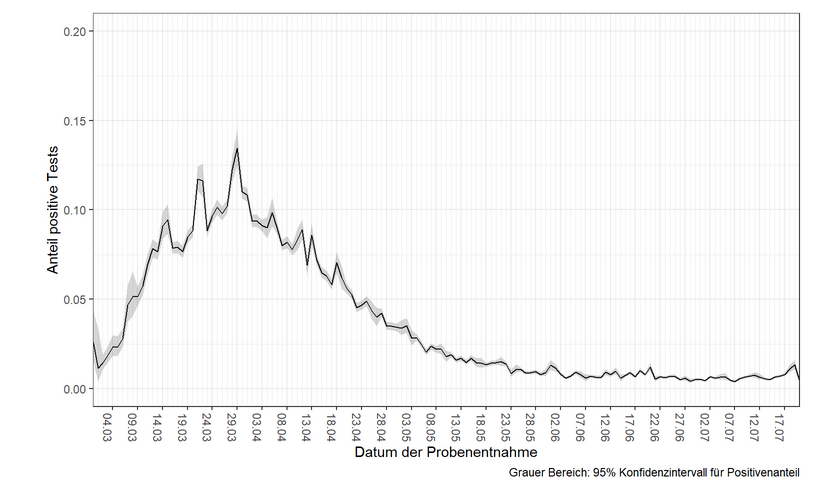 4
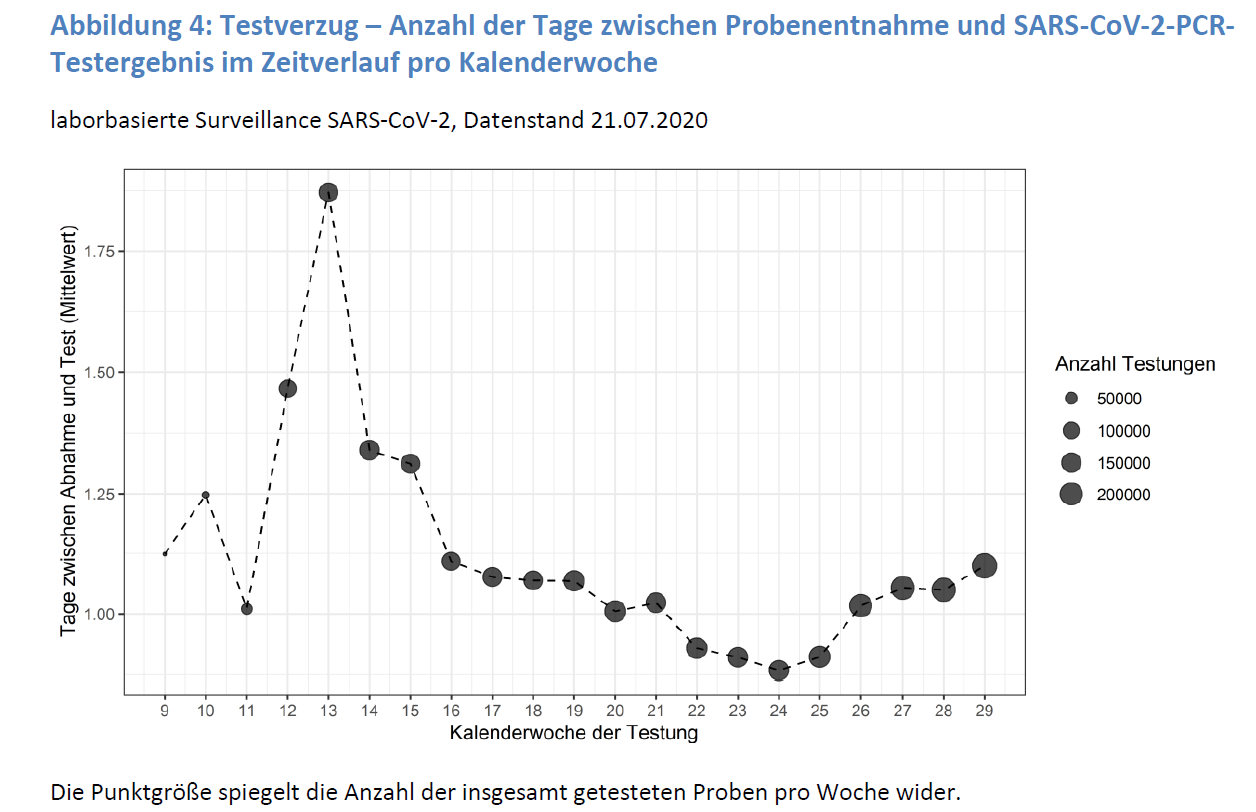 5
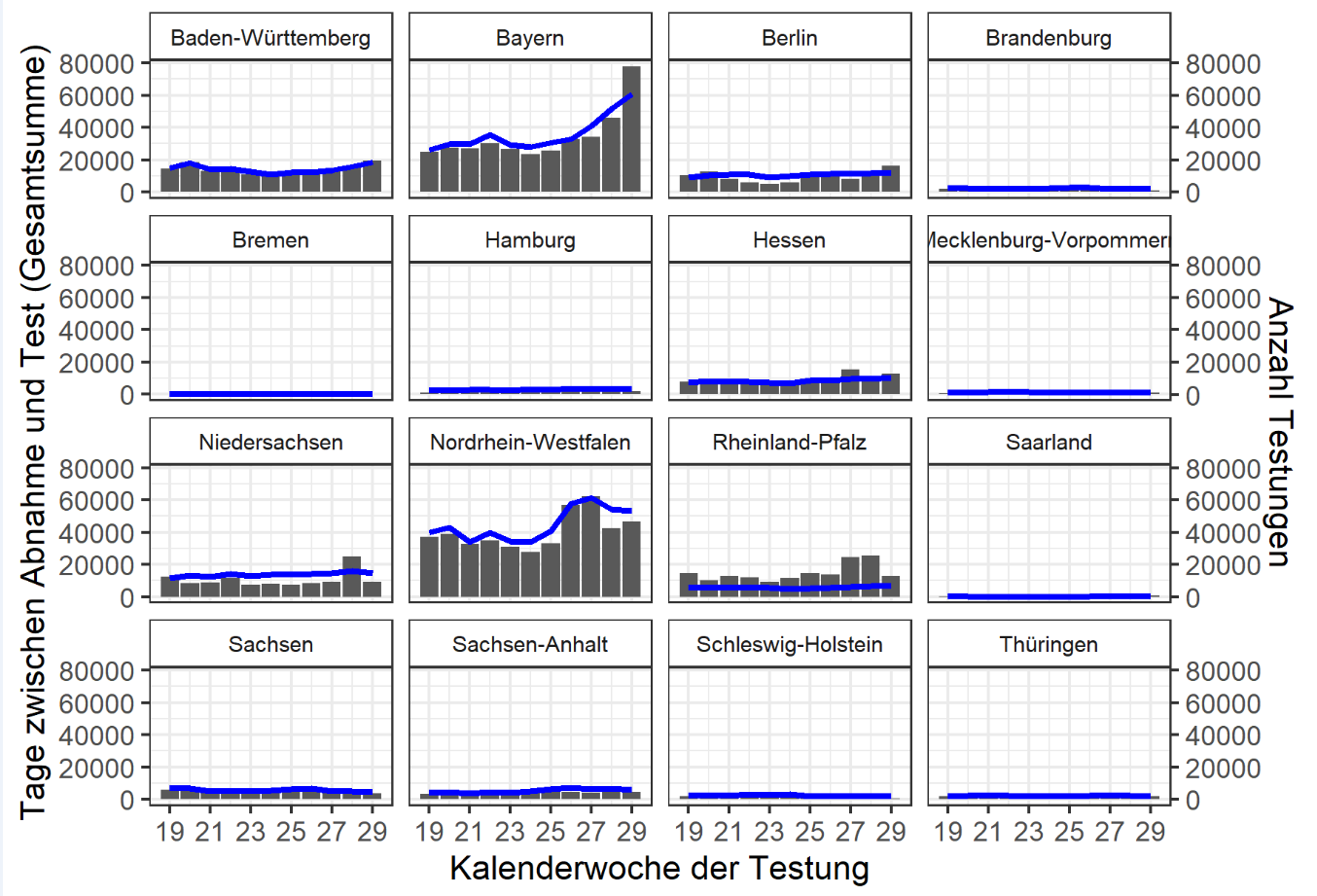 Testverzug – Anzahl der Tage zwischen Probenentnahme und SARS-CoV-2-PCR-Testergebnis im Zeitverlauf pro Kalenderwoche
6
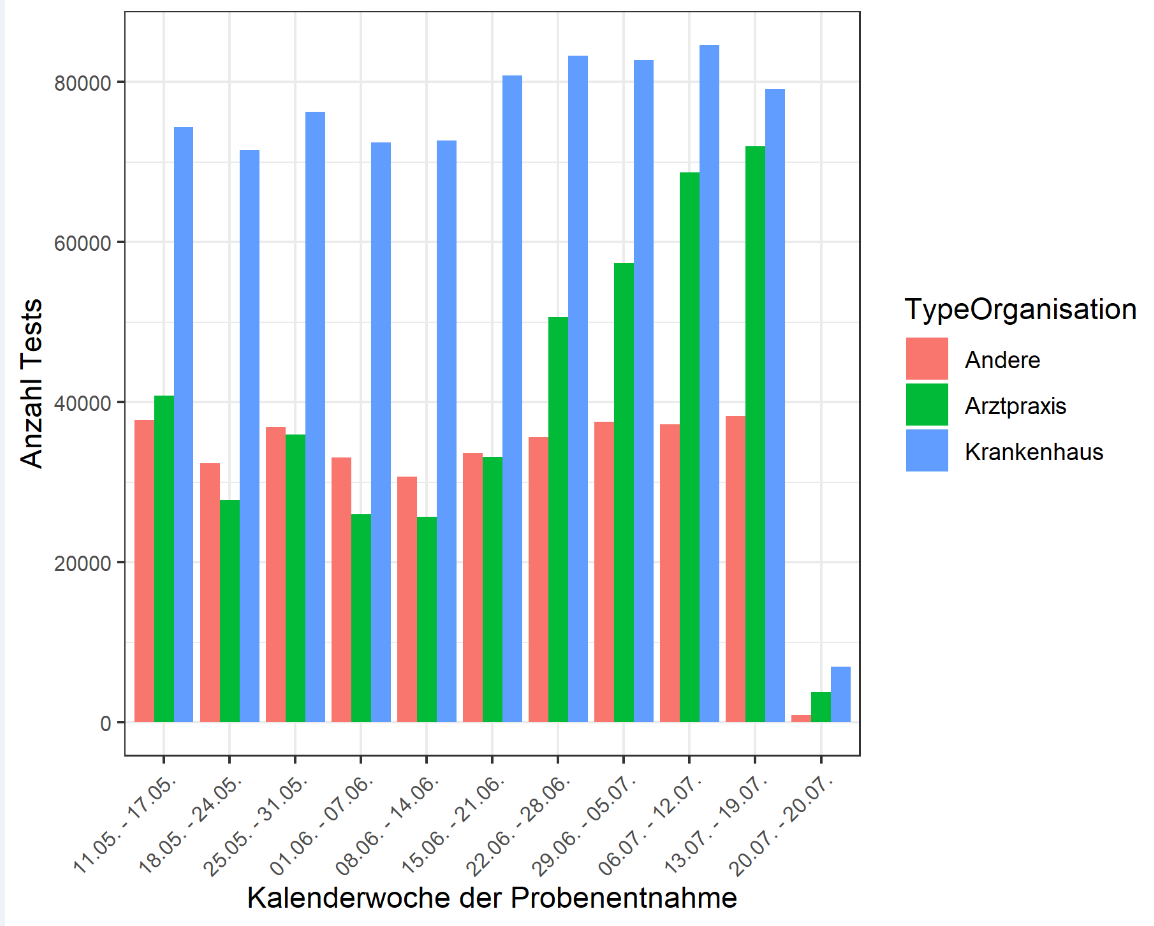 7
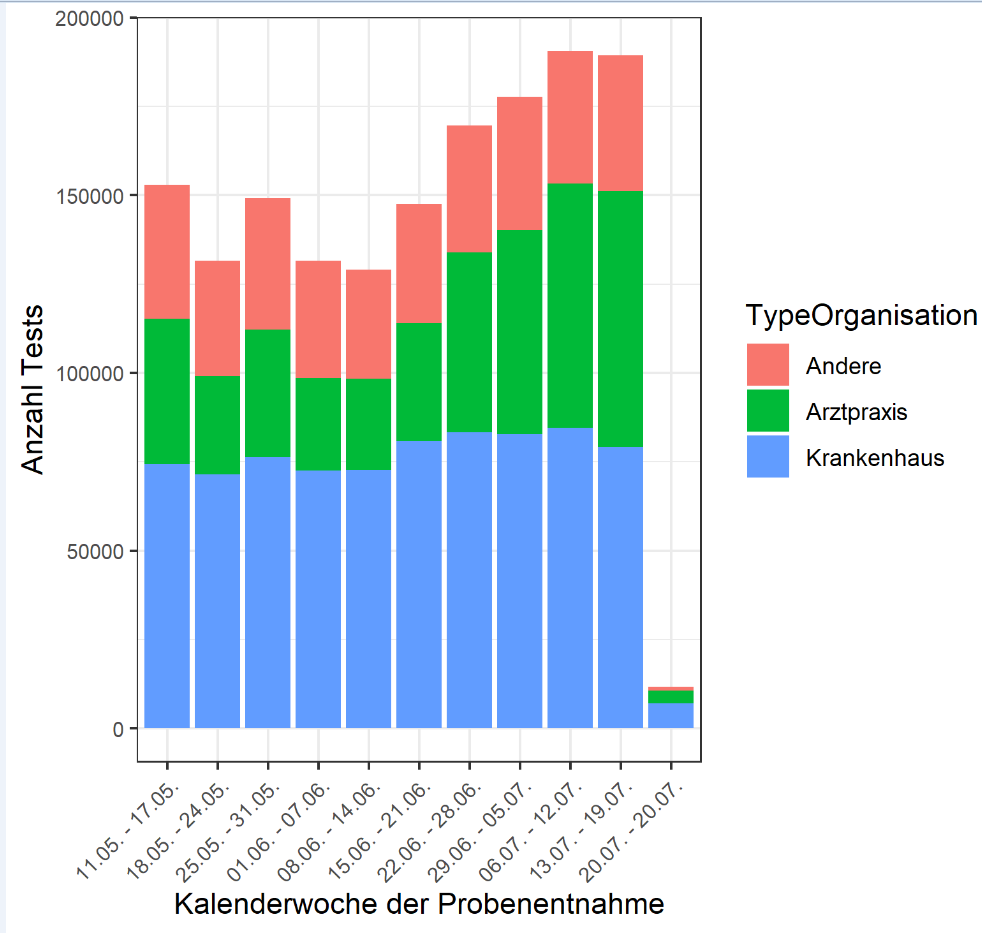 8
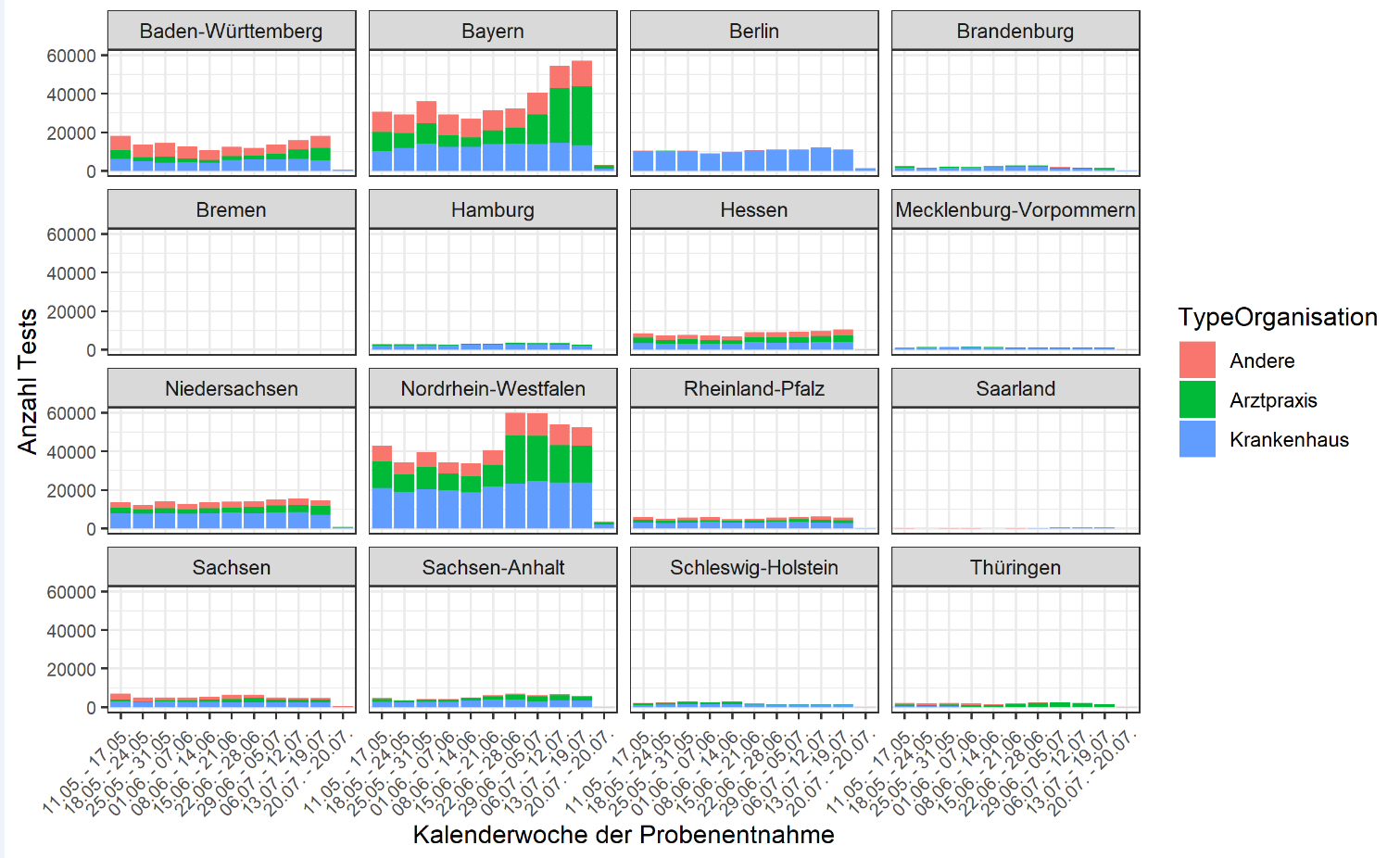 500  11.000
9
Anzahl Testungen pro 100.00 Einwohner nach Altersgruppe und Kalenderwoche
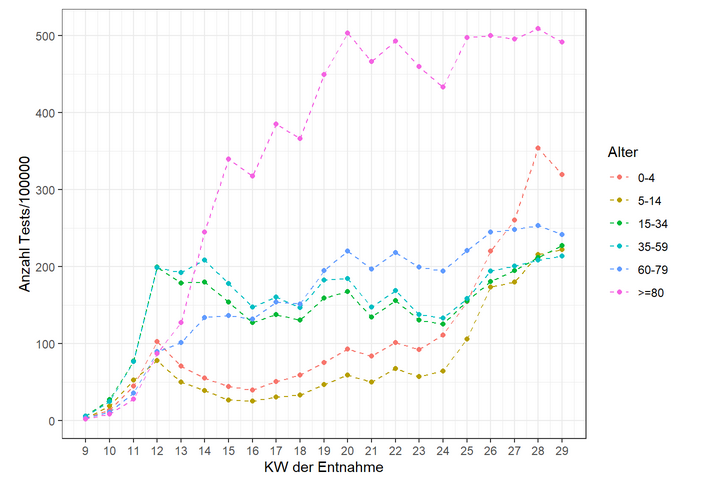 10
Anteil positiv getesteter Personen nach Altersgruppe und Kalenderwoche
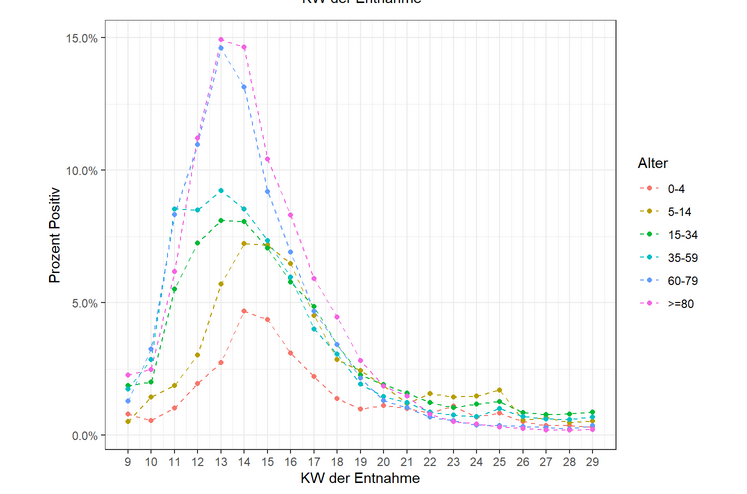 11